3-6-9-12 Month Plan
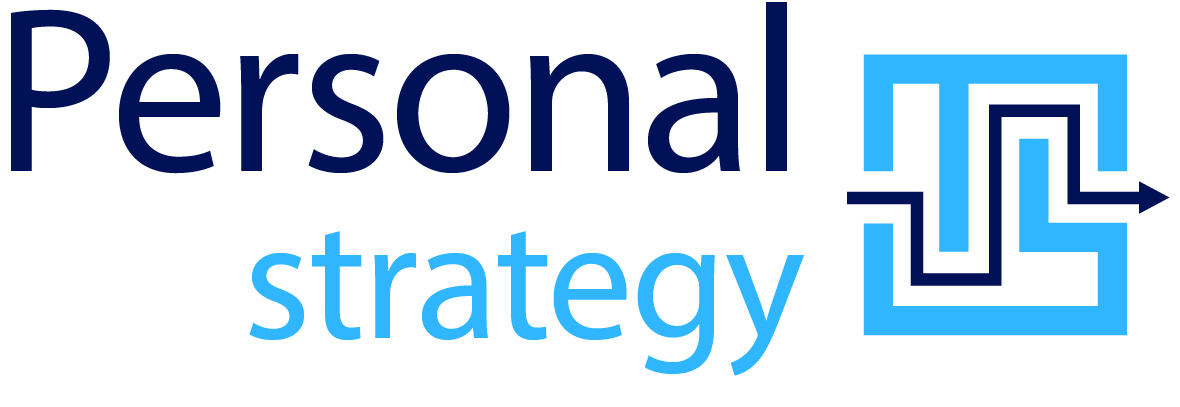 1